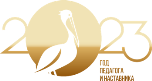 Наставничество 
как одна из эффективных форм 
работы с обучающимися 
психолого-педагогических классов 

Карпова Елена Витальевна, директор
ГБОУ СОШ № 541 Курортного района Санкт-Петербурга
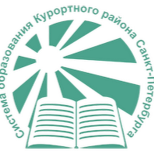 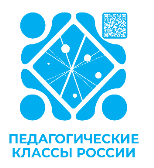 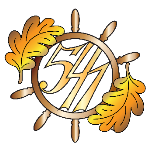 1
Психолого-педагогический класс
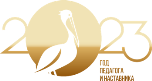 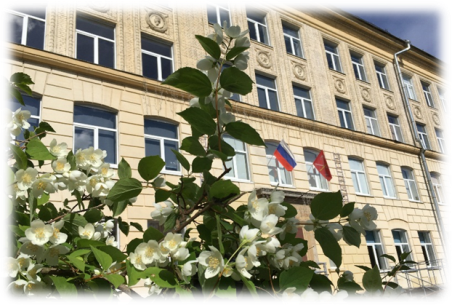 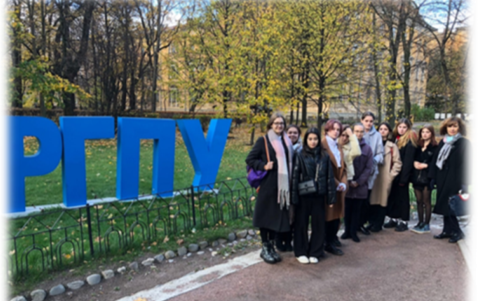 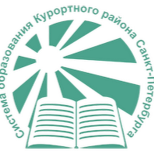 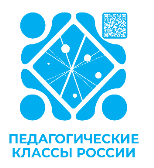 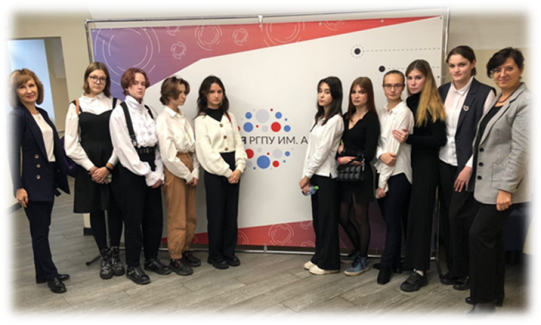 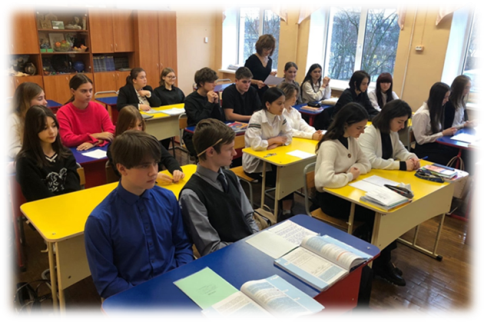 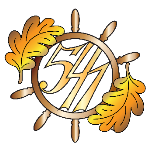 2
Психолого-педагогический класс
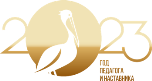 Цели создания и функционирования психолого-педагогических классов: 

выявление педагогически одарённых школьников и формирование у них готовности к профессионально-личностному самоопределению; 

интеграция педагогически одарённых школьников в профессиональное сообщество на этапе обучения в школе.
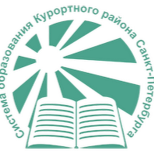 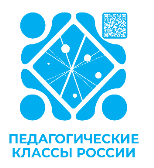 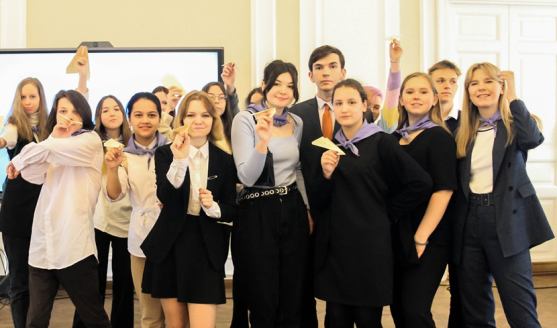 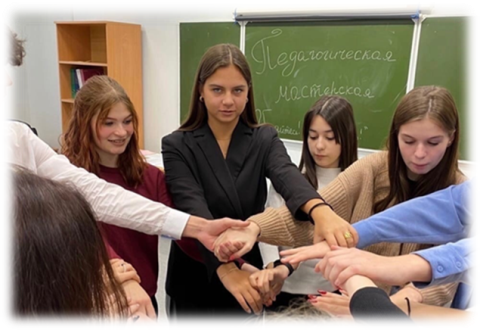 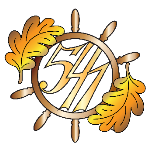 3
Психолого-педагогический класс
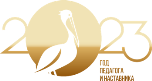 Организационные задачи

разработка системы сопровождения педагогически одарённых школьников; 
создание условий для развития субъектности обучающихся через персонализацию профессиональных проб и создание индивидуальных учебных проектов.

	Образовательные задачи
 
формирование у школьников представлений о человеко-центрированной профессиональной деятельности; 
предоставление возможностей для получения опыта психолого-педагогической и социально-педагогической деятельности (профессиональные пробы); 
развитие у школьников склонностей и способностей к 
     психолого-педагогической деятельности.
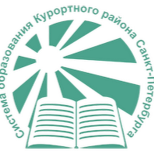 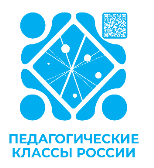 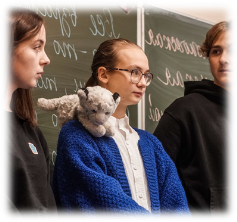 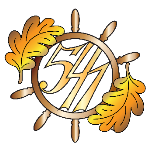 Применение методологии наставничества
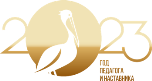 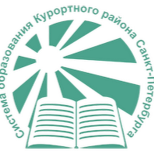 Проект наставничества «Казатель»
 
Казание - наставление, увещевание. 

Казатель – человек, передающий накопленные знания своим подопечным, – наставник, учитель, мастер.
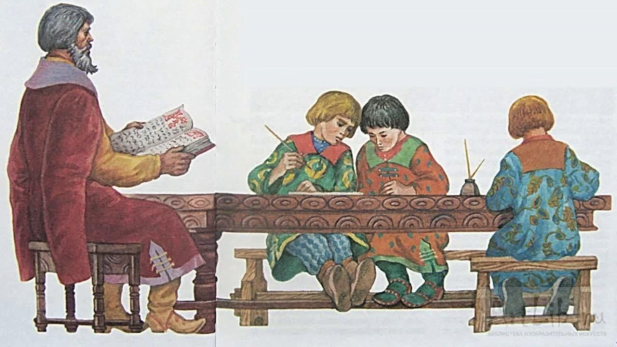 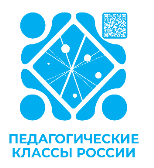 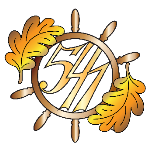 5
Применение методологии наставничества
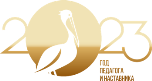 Форма наставничества «руководитель – руководитель»
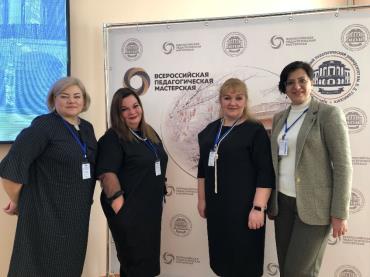 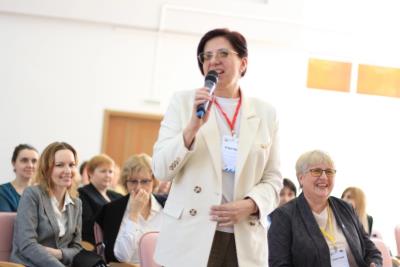 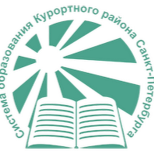 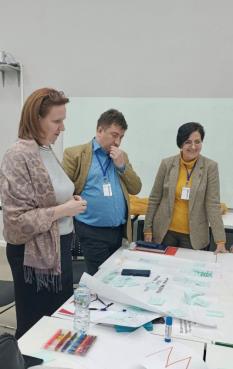 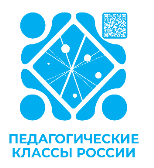 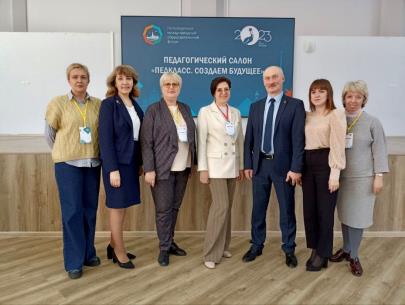 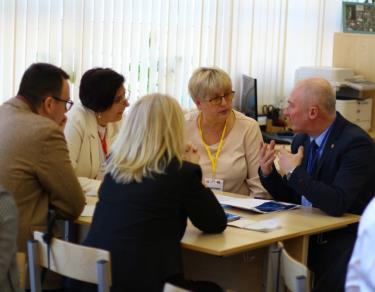 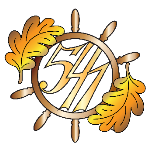 6
Применение методологии наставничества
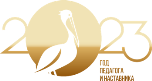 Форма наставничества «учитель – учитель»
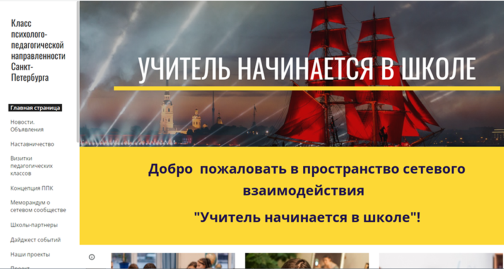 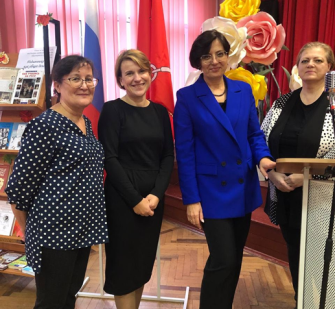 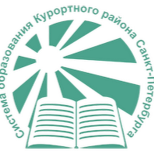 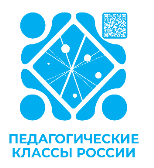 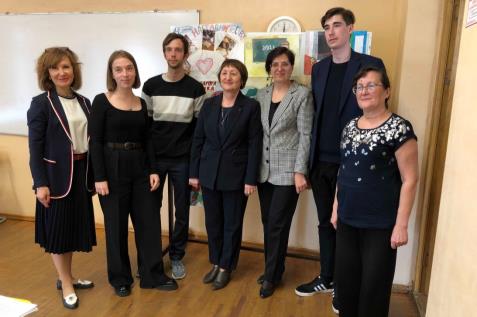 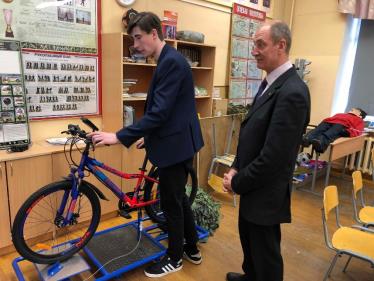 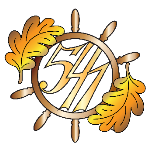 7
Применение методологии наставничества
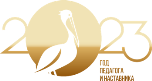 Форма наставничества «учитель – ученик»
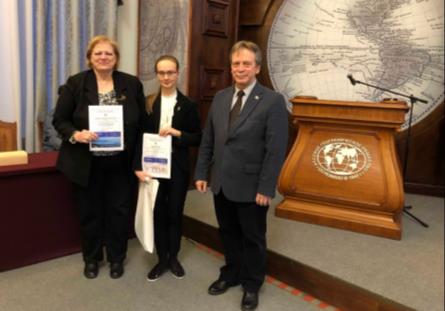 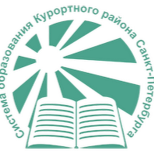 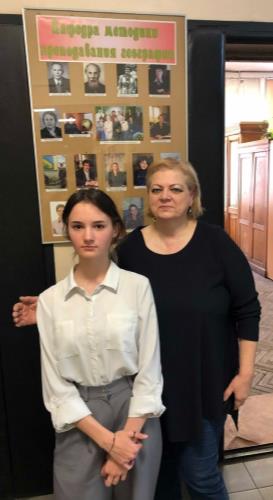 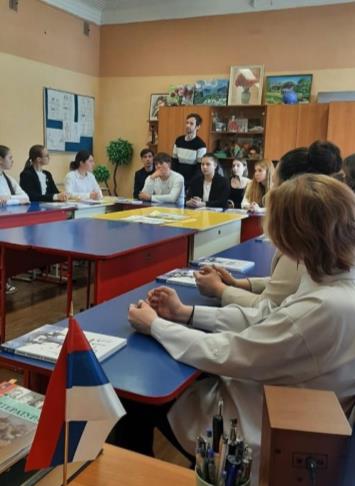 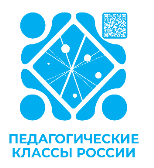 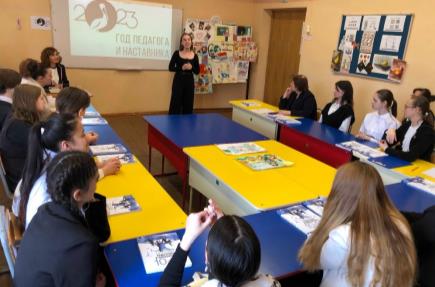 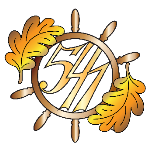 8
Применение методологии наставничества
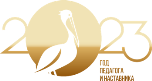 Форма наставничества «студент – ученик»
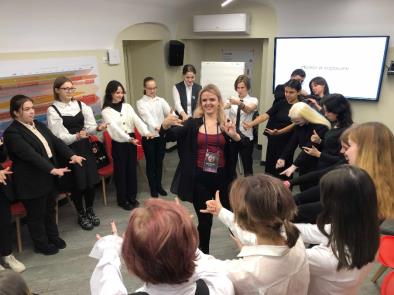 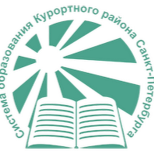 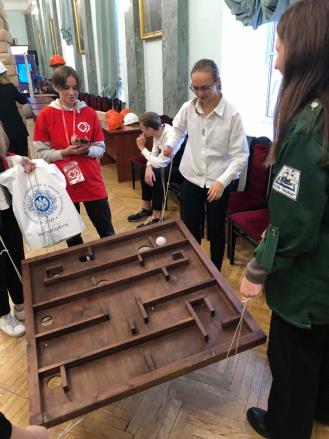 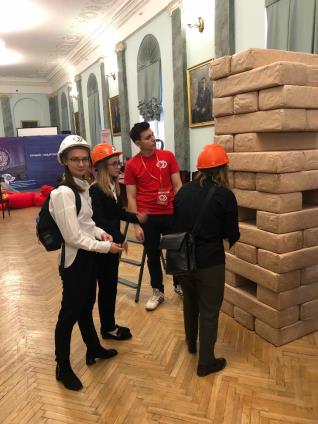 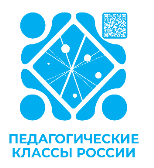 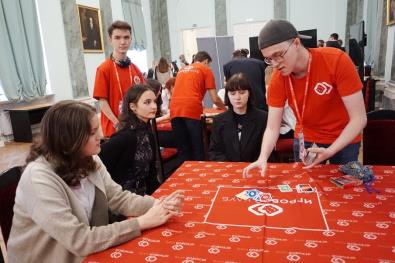 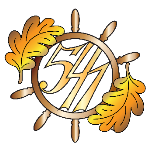 9
Применение методологии наставничества
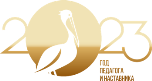 Форма наставничества «ученик – ученик»
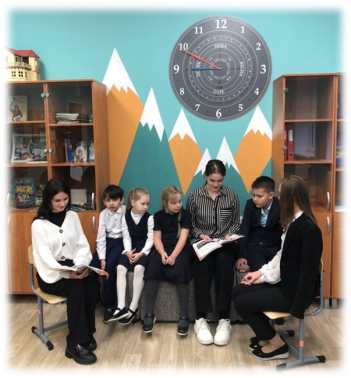 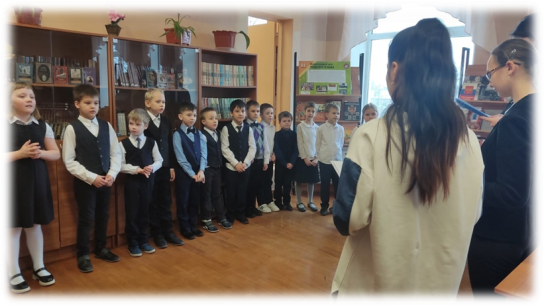 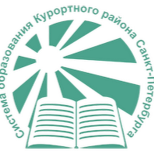 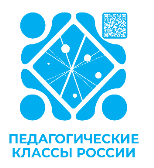 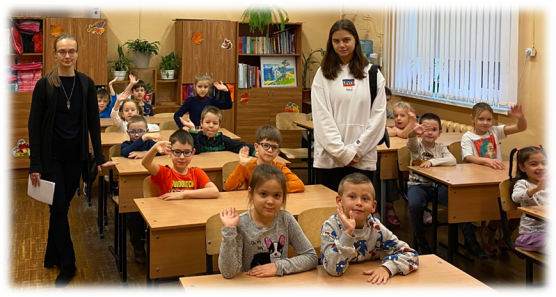 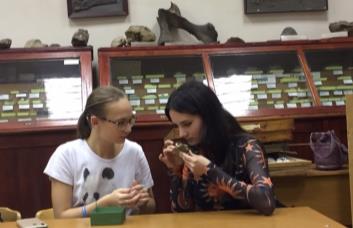 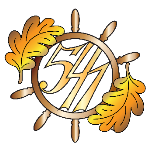 10
Психолого-педагогический класс
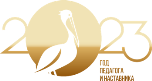 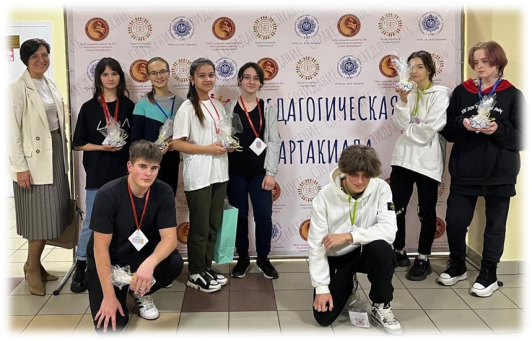 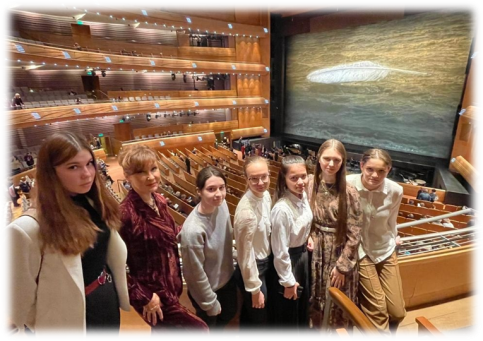 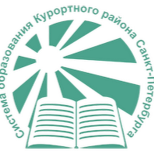 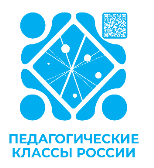 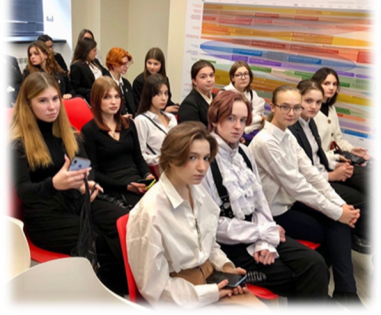 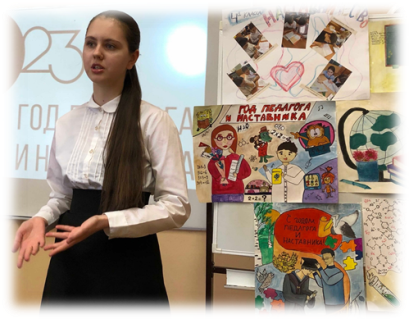 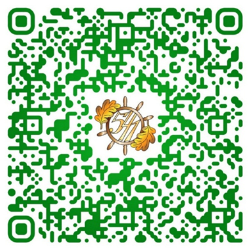 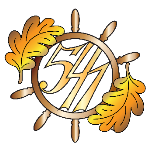 11